Podest – A Tool to Map Forest Cover in Panama
Erika Podest, Jet Propulsion Laboratory, California Institute of TechnologyCo-Investigators: Amita Mehta (UMBC JCET & NASA), George Chang (JPL/Caltech) Student: Reetam Majumder (UMBC)
Collaborators from the Ministry of the Environment of Panama: Roney Samaniego, Javier Martinez, Vaneska Bethancourt
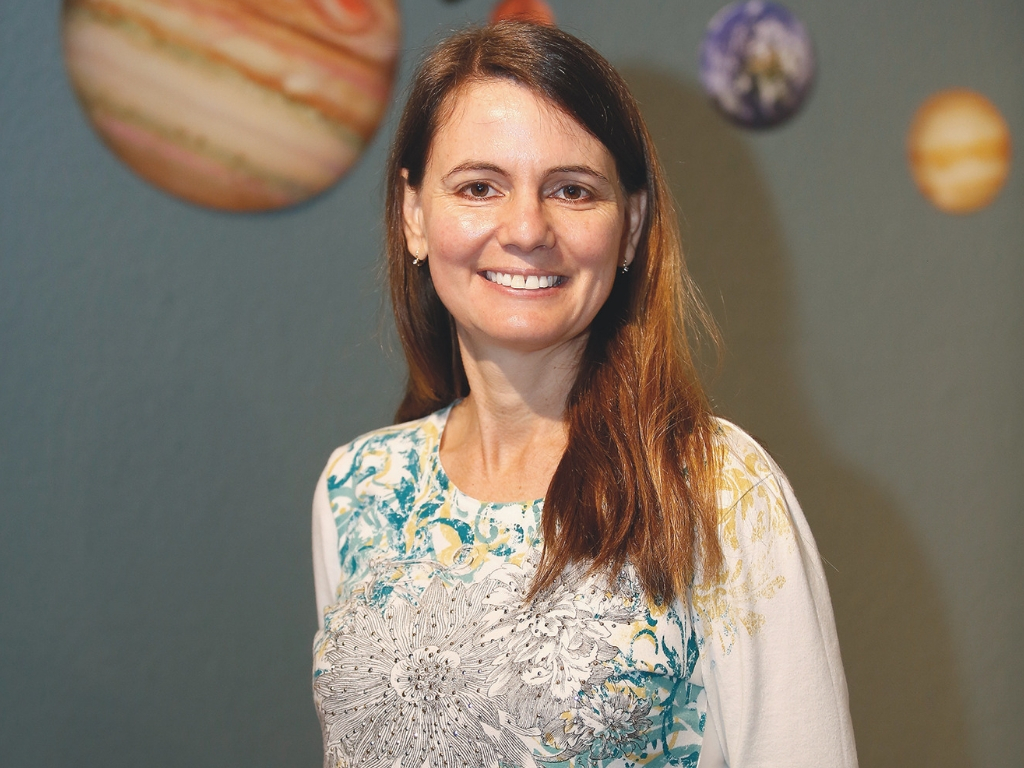 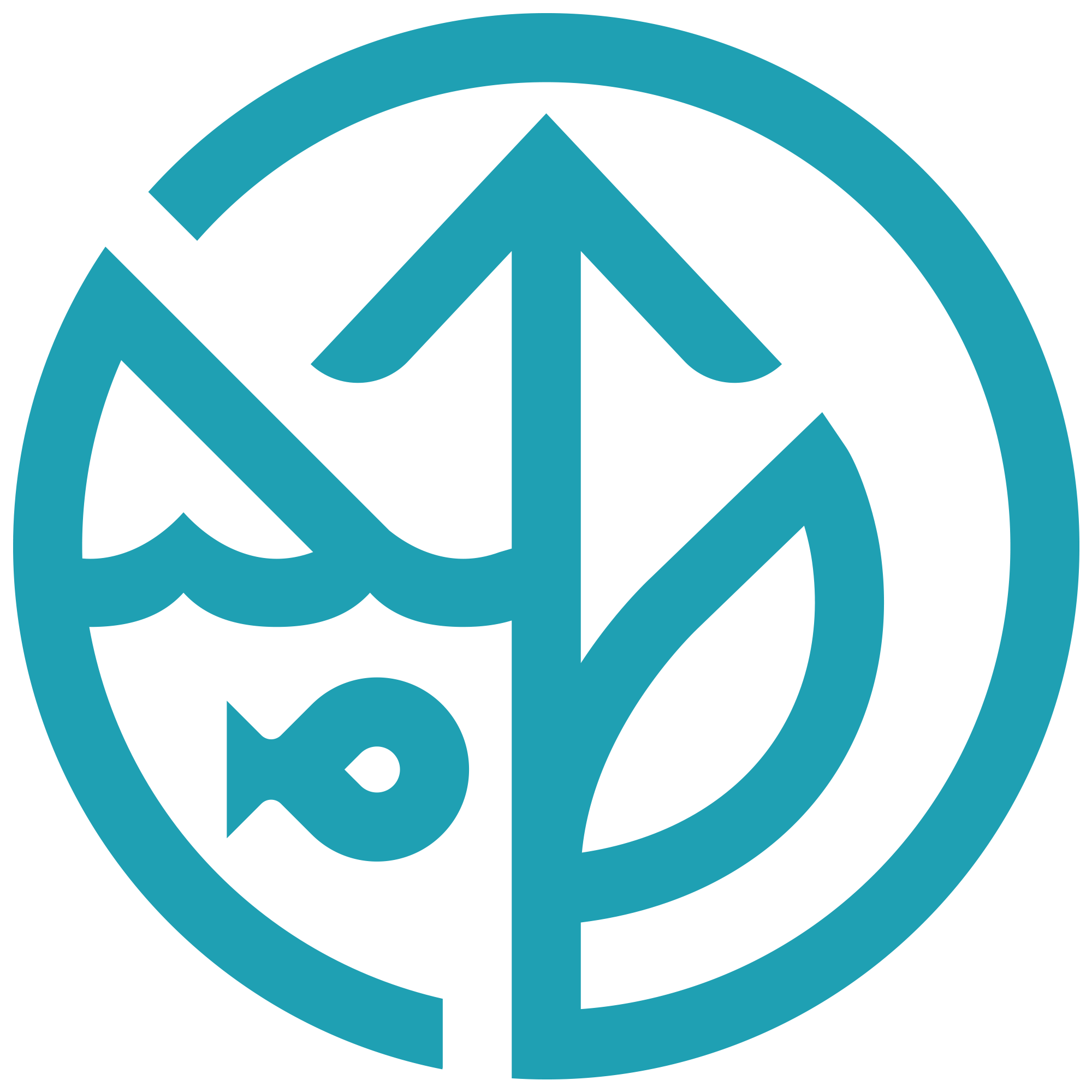 Project Objective: 
The objective of this project is to develop a tool (SFMIS) for addressing SDG 15.2.1, which consists of tracking net forest area change in Panama. The tool calculates current and historical forest cover and determines trends in forest cover change through time. 

Poster Overview:
-Intercomparison of Derived Landcover Maps: These include MODIS, PALSAR Forest/Nonforest, and Global Forest Watch.
 
-Development of Landcover maps: Our methodology uses Random Forest with optical (Sentinel-2 and Landsat), SAR (Sentinel-1 and PALSAR), and ancillary data to generate landcover classifications.

-Structure and Capabilities of the SFMIS Tool: This includes a description of the inputs and outputs to the tool, its mapping and analysis capabilities.